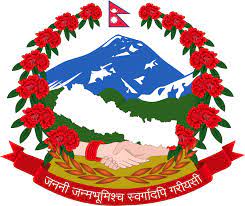 Maternal and Perinatal Death Surveillance and Response [MPDSR]- Response Mechanism and Identifying Action Plans-
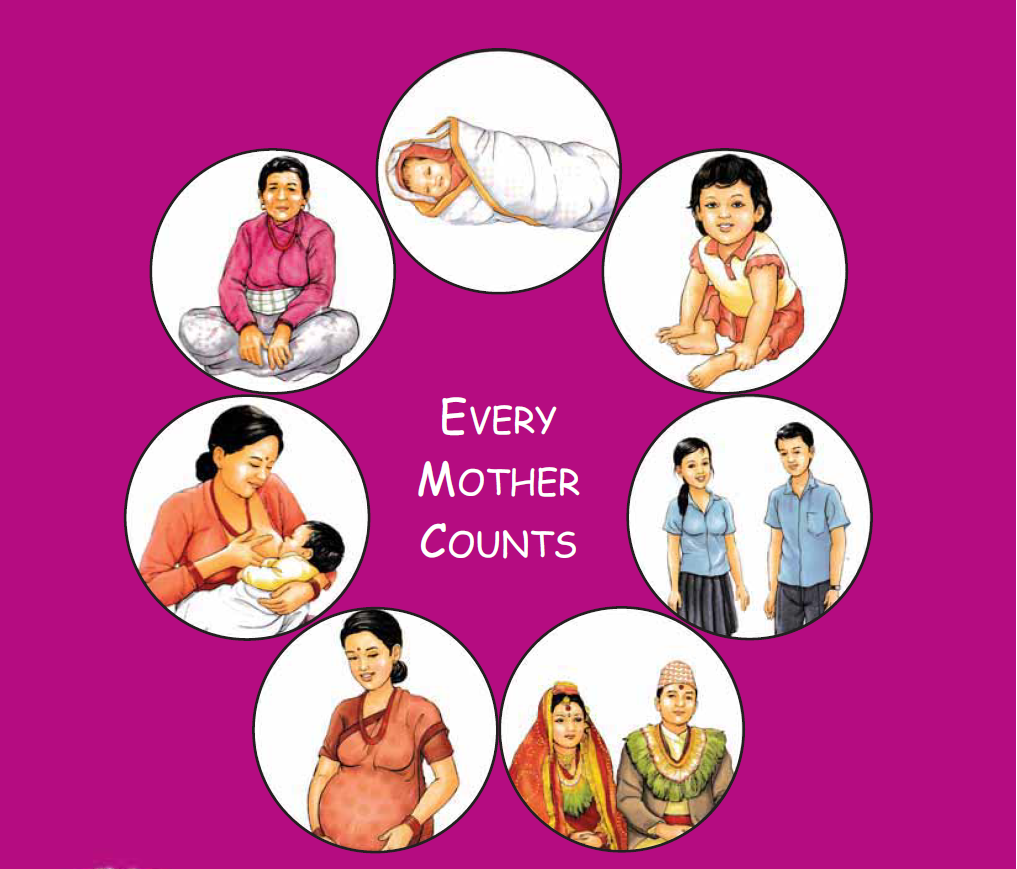 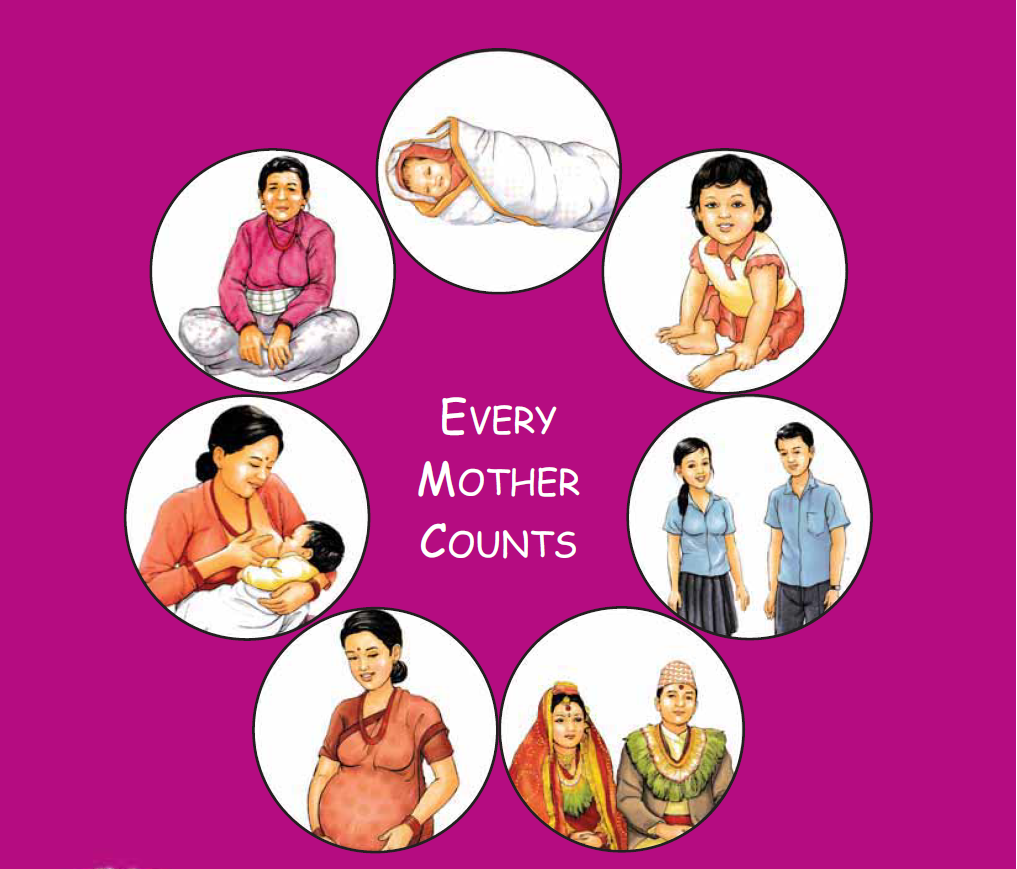 Every Mother and Child Counts
Every Mother and Child Counts
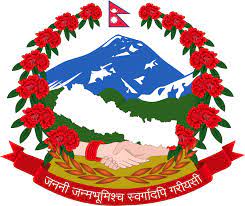 नेपाल सरकार
स्वास्थ्य तथा जनसंख्या मंत्रालय
स्वास्थ्य सेवा विभाग
परिवार कल्याण महाशाखा
[Speaker Notes: Inform that there will be separate session where the participants will be provide with detailed information on tools used in hospital.
©: Tools used for review and response to community maternal deaths
(H): Tools used for review and response to hospital maternal and perinatal deaths]
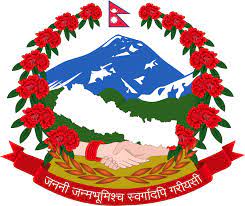 Objectives
By the end of session, the participants will be able to 
formulate evidence based actions and prioritization based on the information from the filled MDR and PDR forms, and
describe how the action plan will be implemented for improving quality of care.
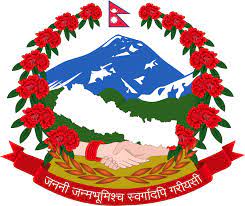 MPDSR: A Continuous Process of Learning
Information
Accountability
Maternal death – who, where, how, when
Actions – Policy, strategies, protocols, guidelines, programme, activities, management/administration etc.
Cause of Death (MDR + VA)
Avoidable factors (HF + Community)
Notification
MPDR at HF
Response
Surveillance
Review
Action Plan
Screening
Verbal Autopsy
 Learning  Learning  Learning  Learning  Learning   Learning  Learning  Learning
[Speaker Notes: It is important to explain that MPDSR is a continuous process of learning. Each case of maternal and perinatal death has different story to tell and different lessons to learn from. Therefore no case on maternal death at the community and hospital and perinatal death at hospital should be missed. Information should be collected and shared as much as possible regarding who, how, when, where, cause of death should be determined accurately and avoidable factors should be identified. This will assist in developing action plans for improving the system.
It is most important to have accountability from local to national level to implement the response mechanism.]
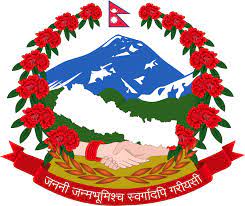 Response Mechanism
Taking action to reduce avoidable maternal deaths is the reason for conducting MPDSR

 Type of action will depend on the delays or avoidable factors identified during review at hospital level and community level.
Action plans should be based on evidence- based actions
Need to prioritize the actions which are  simple, practical/doable, evidence based and cost effective
Link the response to quality of care at the hospital
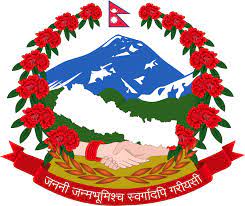 What are Evidence Based Actions
Actions for which there is enough evidence that maternal mortality and morbidity will be prevented if they are followed
Usually refer to clinical actions, based on trials, researches & standard guideline 
Individual cases should be reviewed to see if 	 “best practices” were carried out or not 
Review should be targeted on identifying which better evidence based action might have been taken to manage the particular case
[Speaker Notes: The WHO Integrated Management of Pregnancy and Childbirth (IMPAC) guidelines can be adapted for this purpose, particularly in resource-poor countries.]
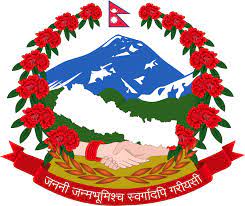 Evidence Based Actions for Eclampsia
Diagnosis and treatment of high blood pressure
Magnesium Sulphate
Timely delivery
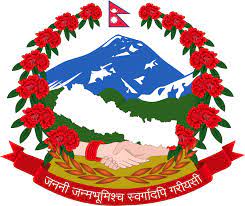 Evidence Based Actions for Haemorrhage
Active management for 3rd stage labour
Uterotonics (Misoprostol/Oxytocin)
Blood transfusion
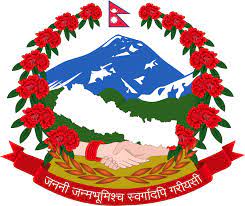 Evidence Based Actions for Sepsis
Aseptic precautions
Antibiotics  for mother with prolonged rupture of membrane
Antibiotics for C/S
Avoid prolonged labour
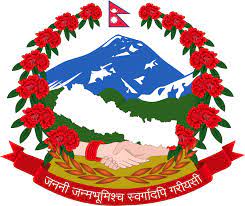 Evidenced Based Actions for Obstructed Labour
Facility delivery 
Use of Partograph as a decision-making tool
Availability of C/S service
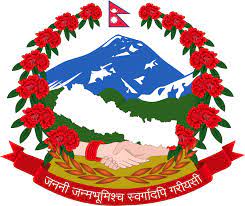 Ensuring Responses Mechanism
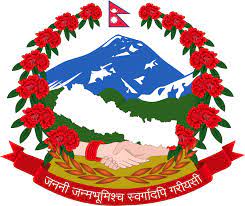 Example: Five WHY Review method
MgSO4 not given to patient with eclampsia in ER

Not available at Emergency Room

Store informed

Store locked

Store keeper on leave
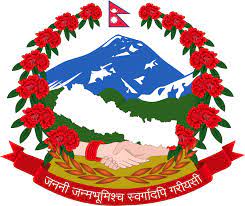 Example: Five WHY Review method
MgSO4 not given to patient with eclampsia in ER

MgSO4 available but on duty staff not confident

Protocol not available
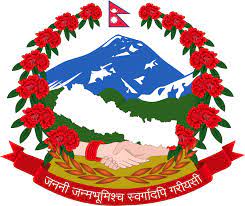 Case Scenario
A 20-year old primi gravida with term pregnancy was admitted in hospital in active phase of labour.   She had 2 ANC visits in 6 and 8 months at a local HP. She was referred from a birthing center for prolonged labour with no documents.  
At the hospital, trial for labour was given for 6 hours and decided for cesarean section. The operation got delayed due to unavailability of blood. However, the operation was performed 2 hours later. A fresh still born baby was delivered. Massive hemorrhage occurred  during the operation and the woman could not be saved.
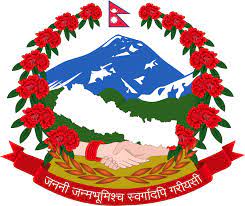 Possible Actions Include
Feedback for timely referral to the referring birthing center
Use of partograph / expert consultation for timely decision making
Coordination with blood banks for timely availability of blood
Increased preparedness for in-referrals and timely out-referrals with life saving arrangements
Review and sharing of findings/ results in periodic meetings
14
[Speaker Notes: Examples of immediate actions at community levels:
Sharing the issues on maternal death in appropriate forums especially at mother’s group meetings.
Quality assurance of ANC/ Natal/ Postnatal care including lab investigations.
Utilization of funds (for example FCHV fund, EOC fund, Referral fund and other fund if available) for emergencies.
Strengthening the referral system.
Community awareness on risk factors
Deciding the health facility opening hours and duty adjustments
Ensuring sufficiency of essential drug and other logistics
Infection prevention and compliance to other service standards 
Examples of Periodic response at community level:
Review and sharing of findings/ results in FCHV bi-monthly review meeting and raising awareness. 
Sharing of information and discussion during Ilaka meetings and preparation of appropriate action plan.
Implementation of the feedback provided by higher authorities. 
Strengthening health promotion activities like training, street drama, local cultural programs in local language.
Examples of Annual response at community level:
Sharing the findings and discussion with Nagarik Wada Manch, VDC members and those who can make a difference.
Advocacy and annual planning in VDC council to prevent maternal deaths.
 
Examples of Immediate response at hospital level:
Sharing the issues on maternal death and perinatal deaths in MPDR committee and hospital staff meetings.
Quality assurance of health care 
Utilization of funds available in the hospitals or creation of funds for emergencies.
Increased preparedness for in-referrals and timely out-referrals with life saving arrangements
Staff awareness on risk factors
Health facility opening hours and duty adjustments
Ensuring sufficiency of essential drug and other logistics
Infection prevention and compliance to other service standards 
Other specific arrangements and quality of care improvement
 
Examples of Periodic response at hospital level:
Review and sharing of findings/ results in periodic meetings. 
Sharing of information and discussion during stakeholder/partners meetings
Implementation of the feedback provided by DPHO and other government agencies. 
Incorporating maternal and perinatal death prevention and curative actions into work plan
Other specific actions
 
Examples of Annual response at hospital level:
Sharing the findings and discussion with GoN and partners during meetings.
Advocacy to prevent maternal deaths.
Presentation of data, issues and action taken/to be taken in health review meetings
Other innovations
 
Examples of Immediate response at district level:
Implement recommendations and feedback made by MPDSR committees
Organization and sharing of information in MPDSR and RHCC meetings
Preparation of strategy to prevent the three delays
Coordination with stakeholders for technical and financial/logistic support 
Provision of feedback to respective MDSR committees below districts
Support hospital MPDR committees and prompt budget disbursement
Provision of flexible fund in DHO/DPHO
Improved information management including HMIS
Other district specific innovations
Examples of Periodic response at district level:
Sharing the information in different forums like RHCC meeting, review meeting etc.
Monitoring and supervision of Health Facilities/ Birthing Centres
Sharing of information and discussion at Ilaka meetings and making appropriate plans
Implementation of feedback provided by higher authorities
Incorporating maternal and perinatal death prevention action plan in periodic plans 
Strengthening health promotion activities like training, street drama, local cultural programs based on local language
Examples of Annual response at district level:
Sharing the information/ issues at district and regional review meetings
Need-based program planning with DDC and other stakeholders
Other district specific innovations
 
Examples of Actions at Regional level:
Implement recommendations and feedbacks made by MPDSR committees
MPDSR focused monitoring and supervision
Respond, provide feedback/guidance on district reporting
Sharing the issues in regional forums and national reviews
Coordination between districts and centres for programs to reduce maternal deaths 
Providing technical support to hospitals and D/PHOs
Incorporating maternal and perinatal death prevention action plan in periodic plans
 
 
 
Examples of actions at Central level
Implementation of recommendations made by MPDSR committees
Review on Policy and program alignment in view of equity and access
Advocacy, acquisition and continuity of resources (Human resources, finance, logistic, institutional development etc.)
National review and response with focus on appropriate innovations and technologies
Coordination with relevant ministries and stakeholders
Incorporating maternal and perinatal death prevention plan in plan documents
Make arrangements to comply with national and global commitments
Make regular contacts with authorities directly or indirectly involved in maternal and child health improvement
Research activities in the subject area and co-ordination with agencies.]
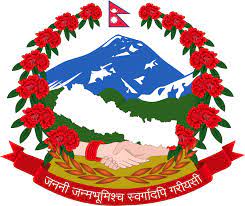 Community-based actions
Changing health seeking behavior
Addressing transportation issues
Reducing cost of accessing care
Identification and prompt referral
Raise awareness on safe motherhood programs
Mobilize “AAMA Samuha” to raise awareness and implement preventive programs
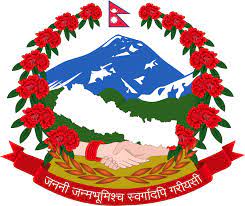 The actions are likely to be successful if they are innovative, focused to avoid preventable factors and involve all stakeholders for participation.
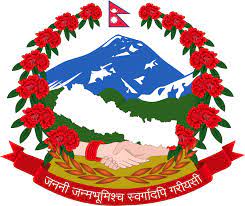 Prioritizing Actions
When there are many options, how do you pick from among them? 	
Not all problems can be tackled simultaneously 
Prevalence – how common is the problem?
Feasibility of carrying out the action 
Are there extra staff available? Is it technologically and financially possible? 	
What is the potential impact of the action? 
If successfully implemented how many women would be reached and how many lives saved?
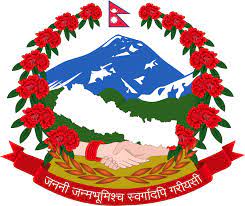 Example of Avoidable Factors
PATIENT ASSOCIATED
Never initiated antenatal care 	
Infrequent visits to antenatal clinic
Inappropriate response to rupture of membranes 	
Inappropriate response to antepartum haemorrhage 	
Inappropriate response to poor fetal movements 	
Delay in seeking medical attention during labour 	
Attempted termination of pregnancy
Failed to return on prescribed date 	
Declines admission/treatment for personal/social reasons 
Partner/Family decline admission/treatment
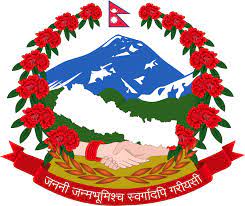 Example of Avoidable Factors
ADMINISTRATIVE PROBLEMS 
Lack of transport – Home to institution , institution to institution
Insufficient blood/blood products available 	
Personnel not sufficiently trained to manage the patient
Personnel too junior to manage the patient 	
No dedicated high risk ANC at referral hospital 	
Insufficient nurses on duty to manage the patient adequately 
Insufficient doctors available to manage the patient 	
Anaesthetic delay 	
No accessible neonatal ICU bed with ventilator 	
Staff rotation 	
 Lack of adequate neonatal transport
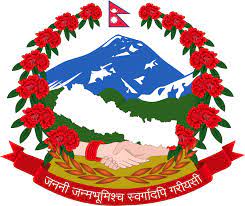 Example of Avoidable Factors
MEDICAL PERSONNEL ASSOCIATED 		
Medical personnel underestimated fetal size 	
No response to history of stillbirths, abruption, etc. 	
No response to poor uterine fundal growth
No response to maternal hypertension 	
No antenatal response to abnormal fetal lie 	
Poor progress in labour, but partograph not used, 
Partograph not used correctly, partograph interpreted incorrectly
Fetal distress not detected intrapartum	
Management of 2nd stage: prolonged with no intervention 
Breech presentation not diagnosed until late in labour
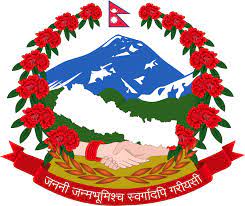 Example of Avoidable Factors
MEDICAL PERSONNEL ASSOCIATED 		
 Delay in medical personnel calling for expert assistance 	
Delay in referring patient for secondary/tertiary treatment 
No response to apparent post-term pregnancy
Neonatal care: inadequate monitoring 	
Neonatal care: management plan inadequate 	
Baby sent home inappropriately 	
No response to history of poor fetal movement 	
Multiple pregnancy not diagnosed intrapartum 	
Physical examination of patient at clinic inappropriate 	
Delay in doctor responding to call
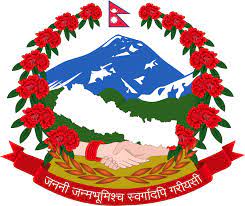 Example of Avoidable Factors
MEDICAL PERSONNEL ASSOCIATED 		
Nosocomial infection 	
Inadequate/no advice given to mother 	
Antenatal steroids not given
Incorrect management of antepartum haemorrhage 	
Incorrect management of premature labour 	
Incorrect management of cord prolapse 	
INSUFFICIENT NOTES TO COMMENT ON AVOIDABLE FACTORS 	
Insufficient notes 	
File missing 	
Antenatal card lost
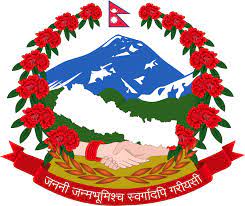 Implementation of Action Plan
Recommendations made by the different levels MPDSR committees should be carried out at each level of health care provision. This will ultimately lead to actions, which in turn will be responsible for improvement in patient care as well as improvement in health care at the community. 
The response at different level may be diverse due to authority, resources, capacity of the committees, socio-economic conditions of the community and population coverage.
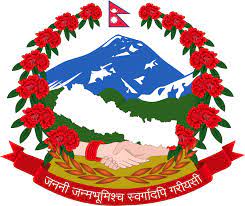 Implementation of Action Plan
Action plans developed after reviewing of each maternal death should be finalized and shared with the concerned authorities within 1 week.
Responsible authority
Supportive authority
Reporting to be done in web-based system immediately for maternal death and monthly for perinatal death. Monitoring will be done by:
PHD
HO
FWD
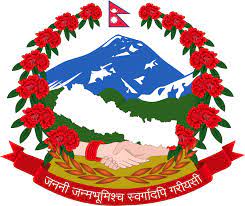 Implementation of Action Plan
Responsible authority needs to coordinate and initiate the process of the action plan.
Any support needed for implementation of the action plan should be timely communicated.
The status of the action plan should be discussed monthly.
Challenges while implementing action plans should be documented and communicated.
Reporting should also include completed action plans.
Cause of maternal deaths
26
Cause of maternal deaths
27
28
29
30
First leading cause of death: PPH

Second leading cause of death: Pre/eclampsia
31
Actions
32
Actions
33
Prioritising Response
What are the most common modifiable factors contributing to PPH that your team should prioritise? 


Based on these common modifiable factors and the recommended responses, discuss how your committee will prioritise aggregate responses to accelerate the reduction of deaths of women due to PPH in your facility.
34
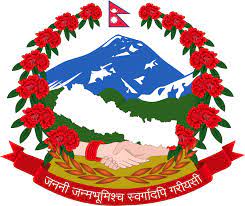 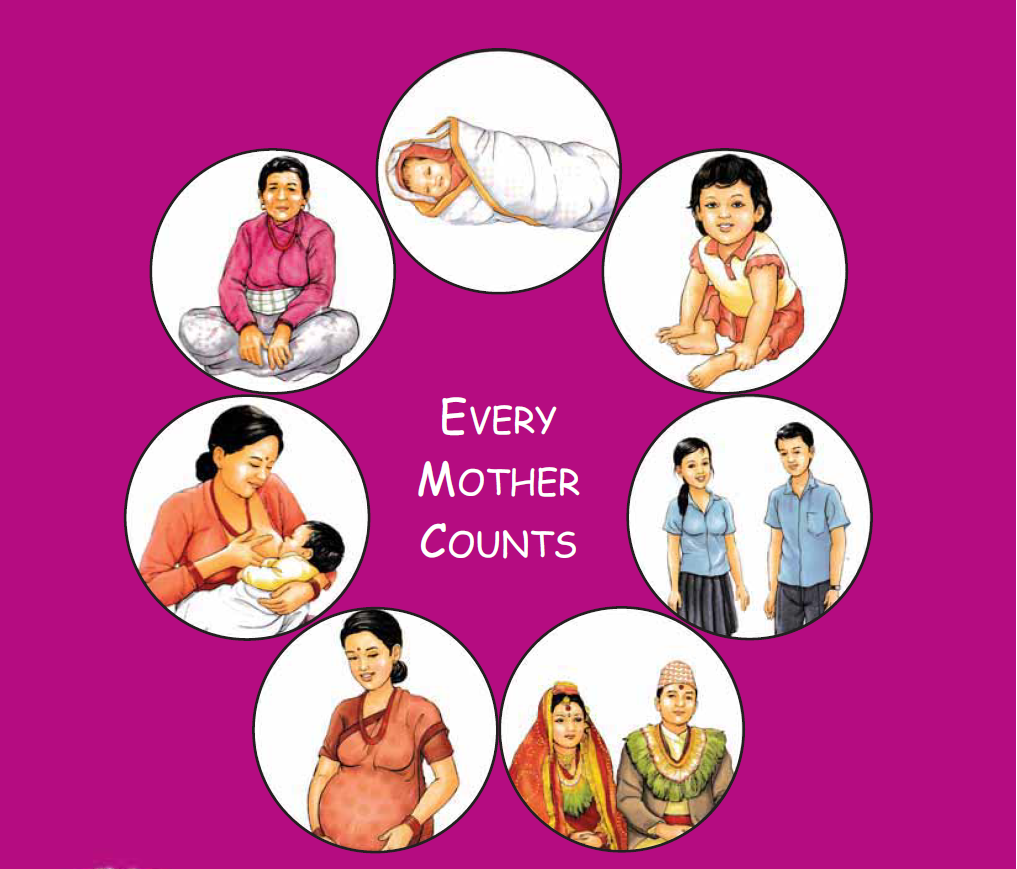 नेपाल सरकार
स्वास्थ्य तथा जनसंख्या मंत्रालय
स्वास्थ्य सेवा विभाग
परिवार कल्याण महाशाखा
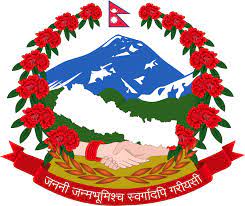 Every Mother and Child Counts